For more info:

UNC Catalog - COMM BEYOND description 

COMM BEYOND learning outcomes 

Curriculum Office COMM BEYOND guide for instructors 

ROMS Resources for IDEAs curriculum
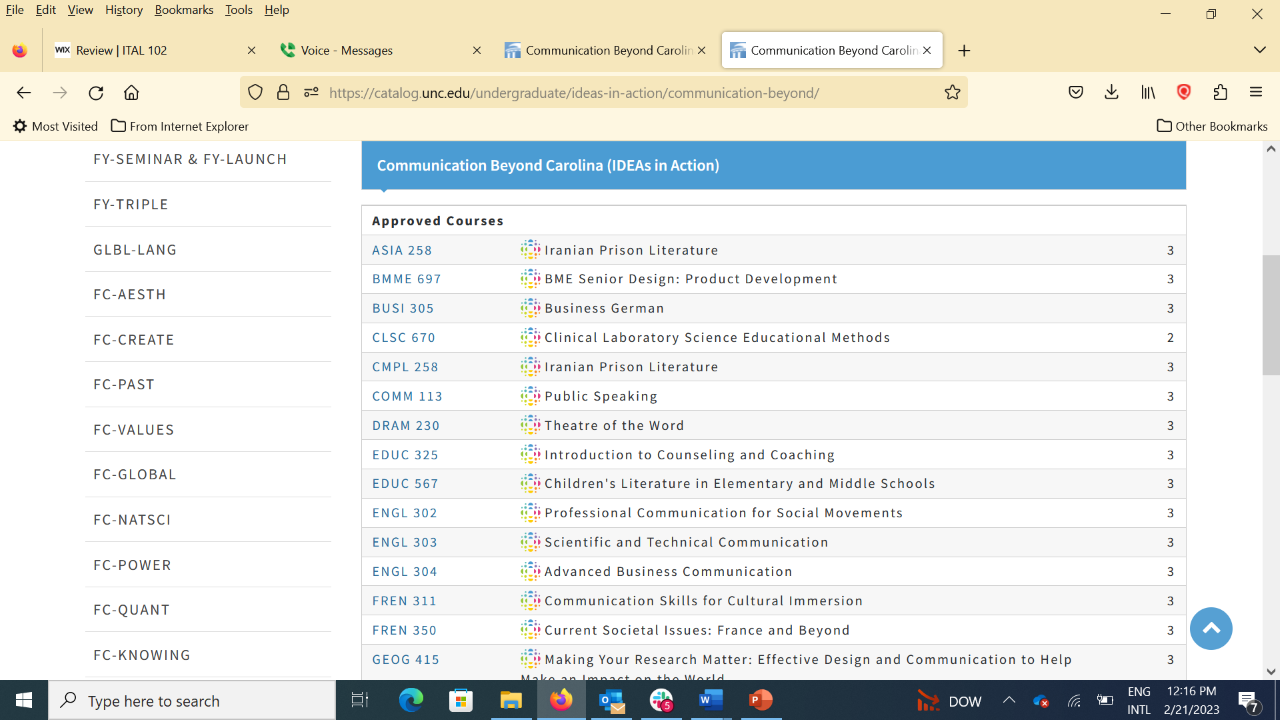 For more info:

UNC Catalog - COMM BEYOND description 

COMM BEYOND learning outcomes 

Curriculum Office COMM BEYOND guide for instructors 

ROMS Resources for IDEAs curriculum
A wide range of courses include the COMMBEYOND attribute. Any class that deals with public speaking or rhetorical speech, persuasive speech or community outreach could be fitting. Courses that were previously designated as CI would be obvious candidates. Topics courses that deal with issues that need to be distilled, clarified, debated, or discussed with a large and varied public would qualify.